JEM456 FOTOJEOLOJİ VE UZAKTAN ALGILAMA
11. EĞİTİM VERİSİ OLUŞTURMA
DOÇ. DR. SİNAN AKISKA
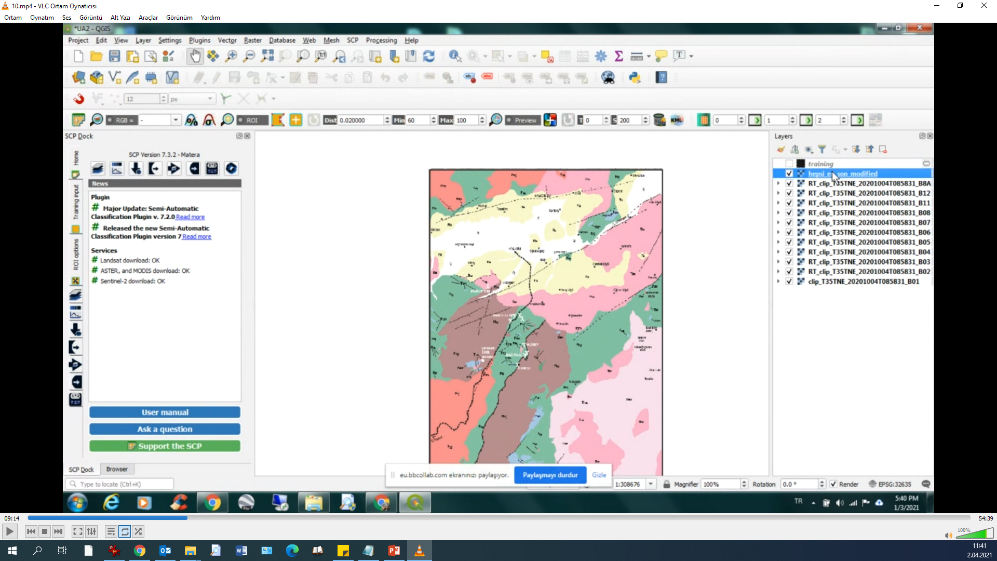 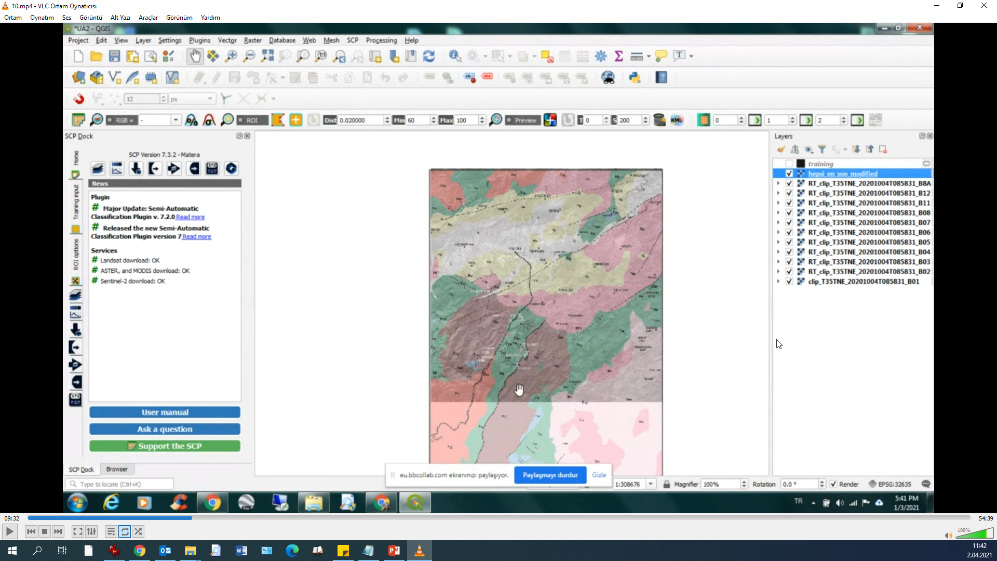 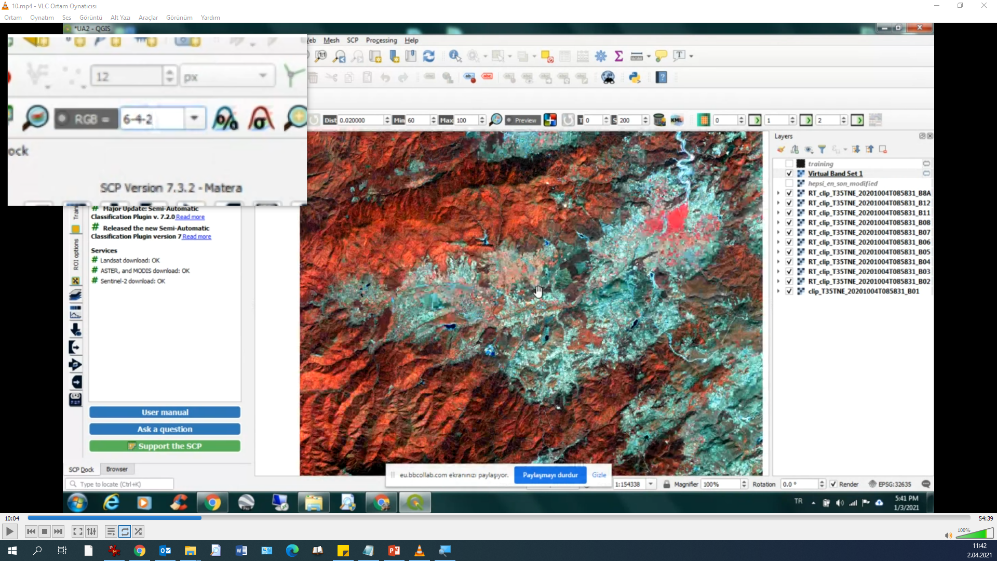 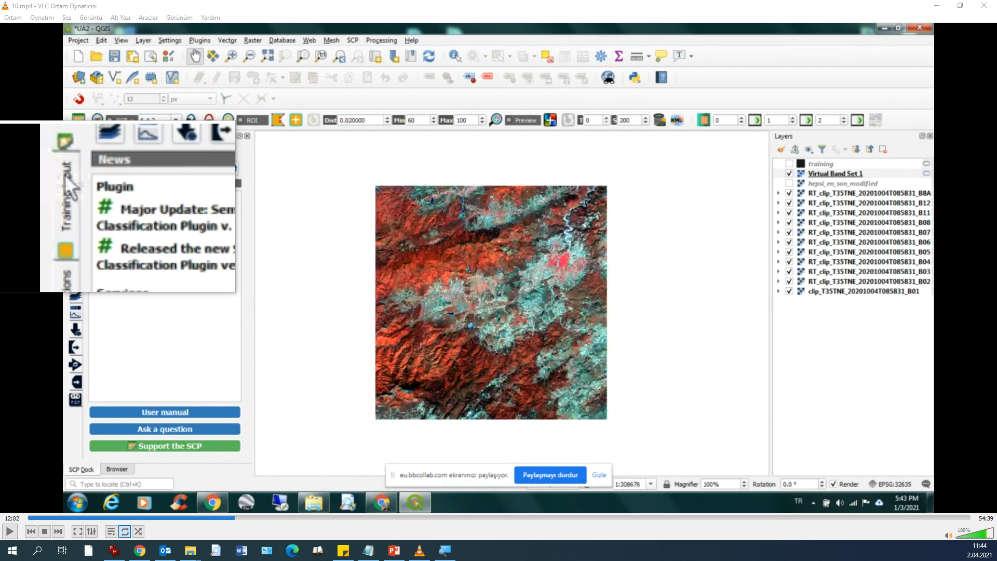 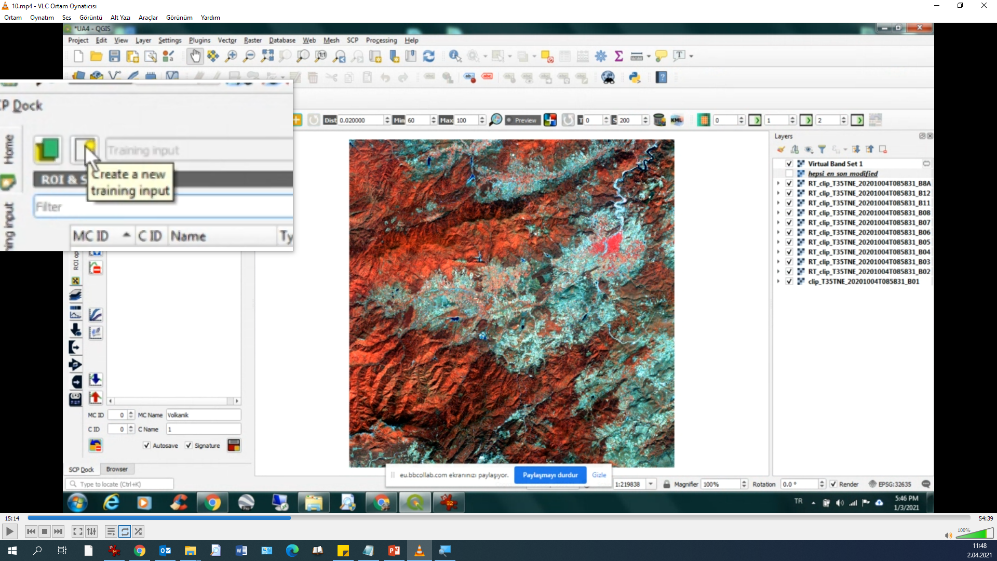 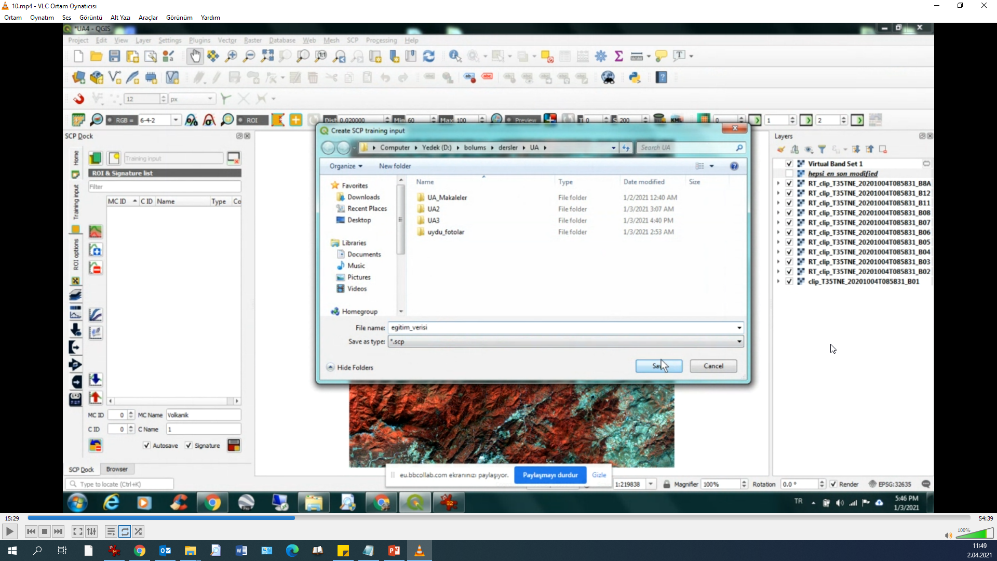 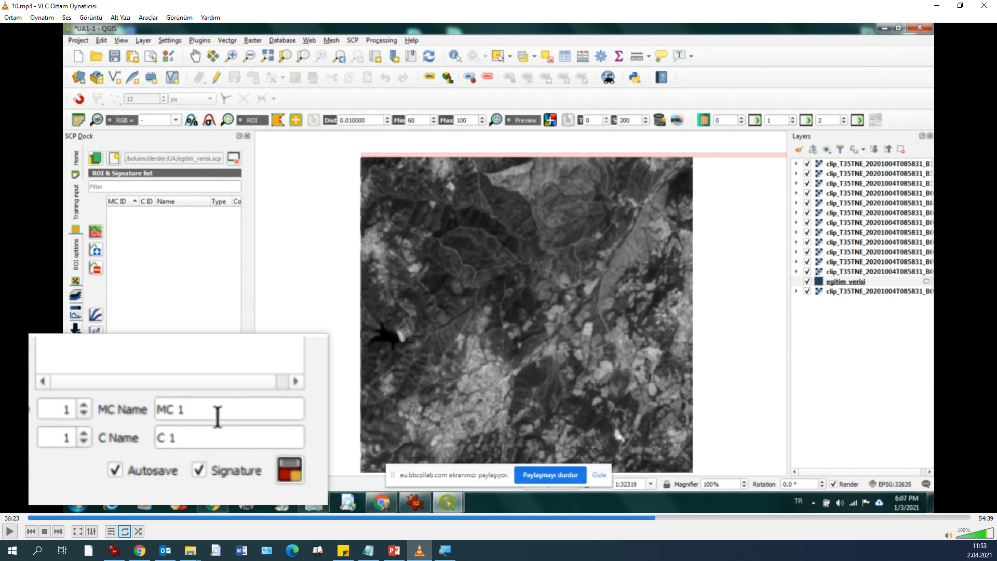 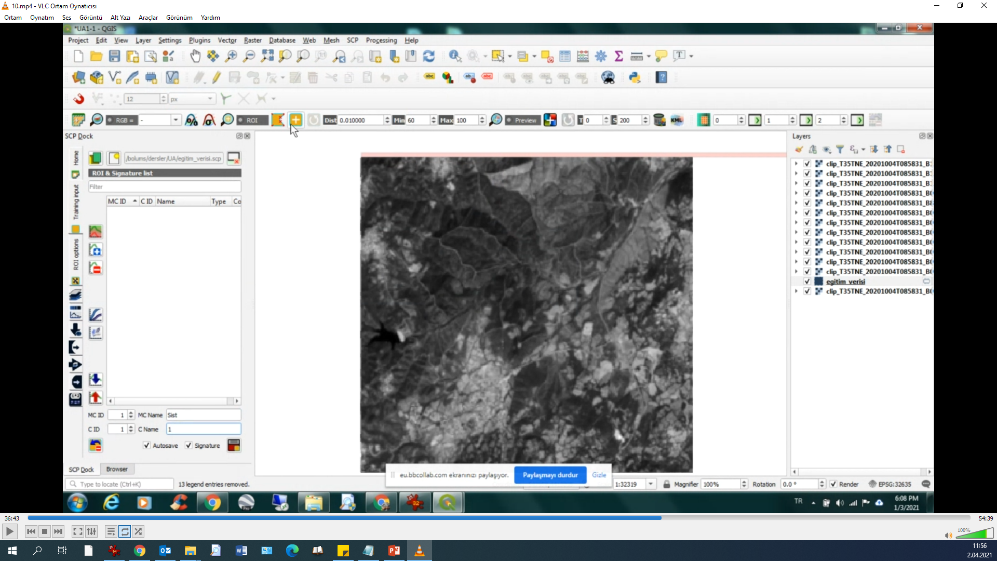 2
1
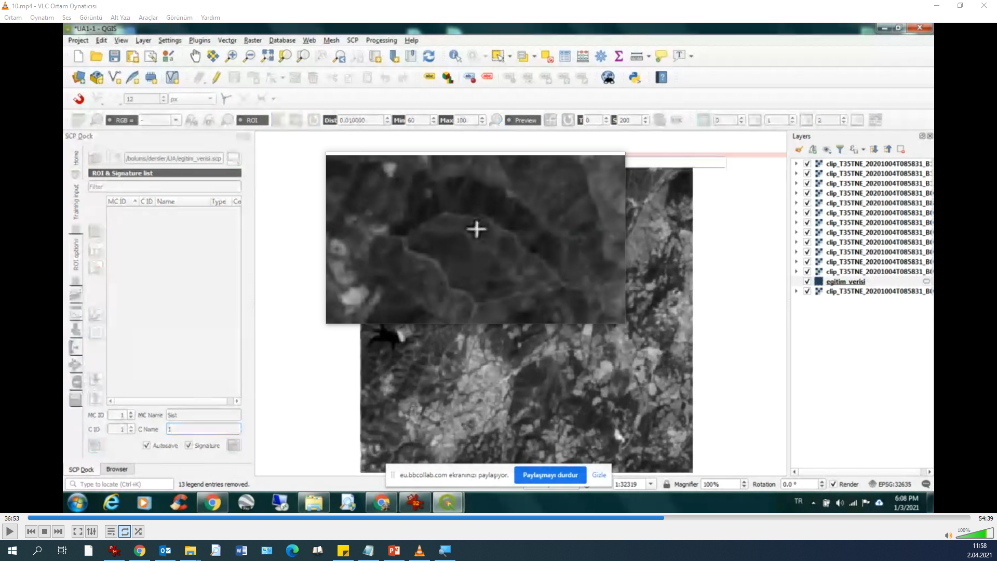 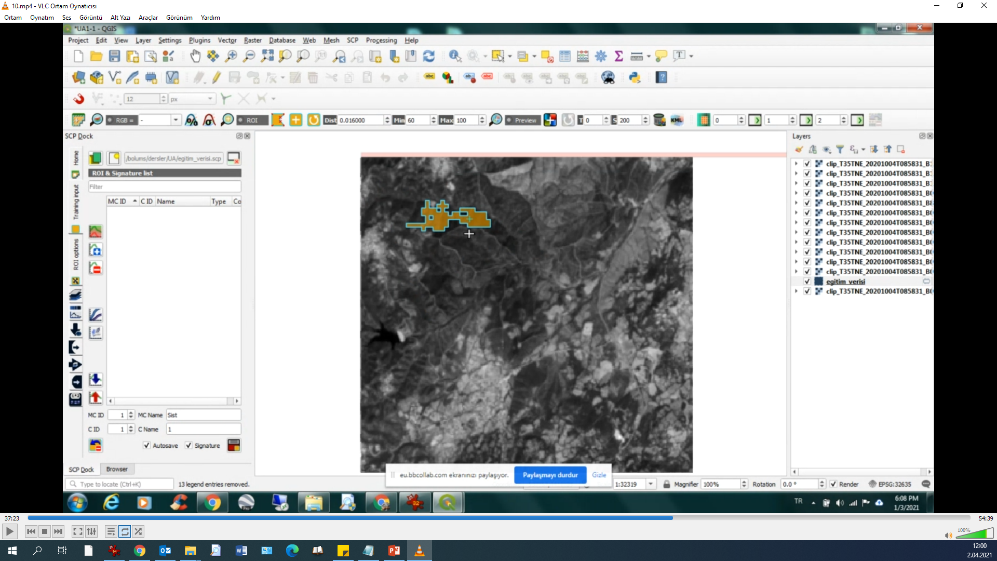 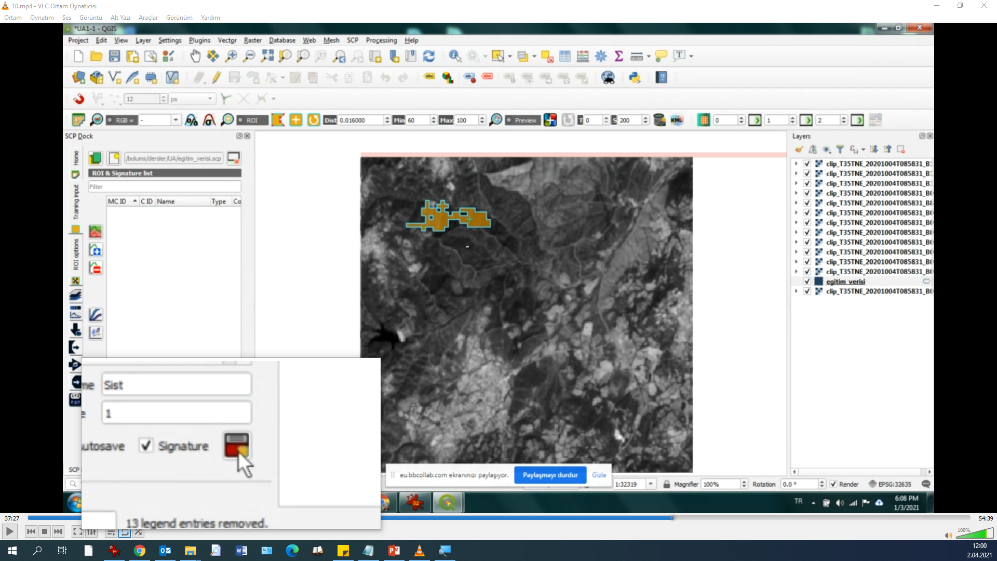 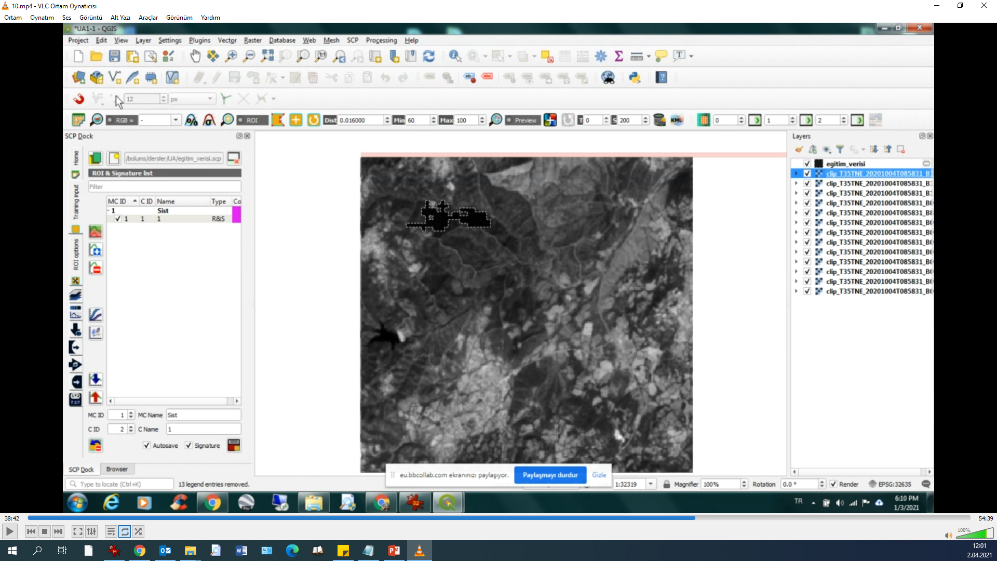 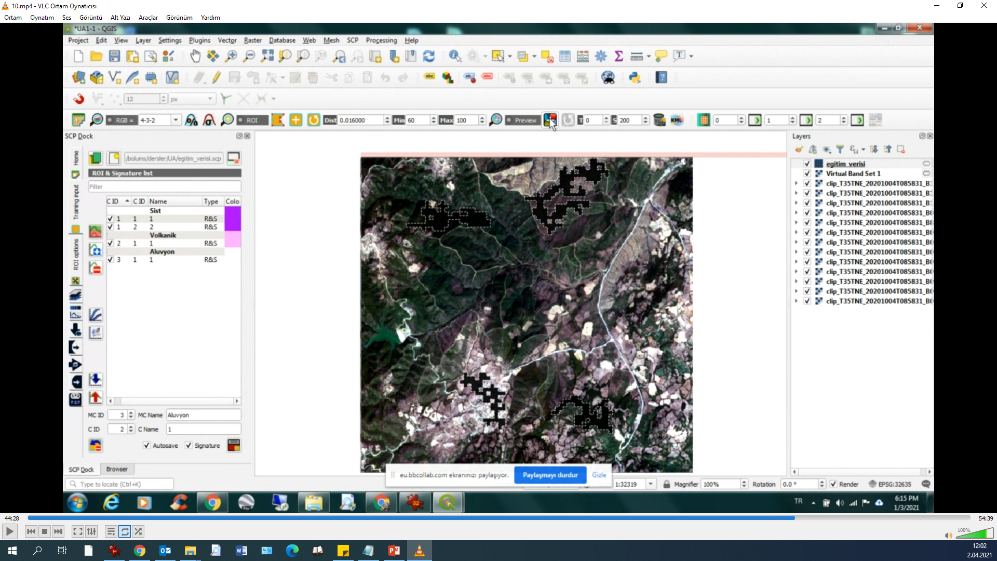 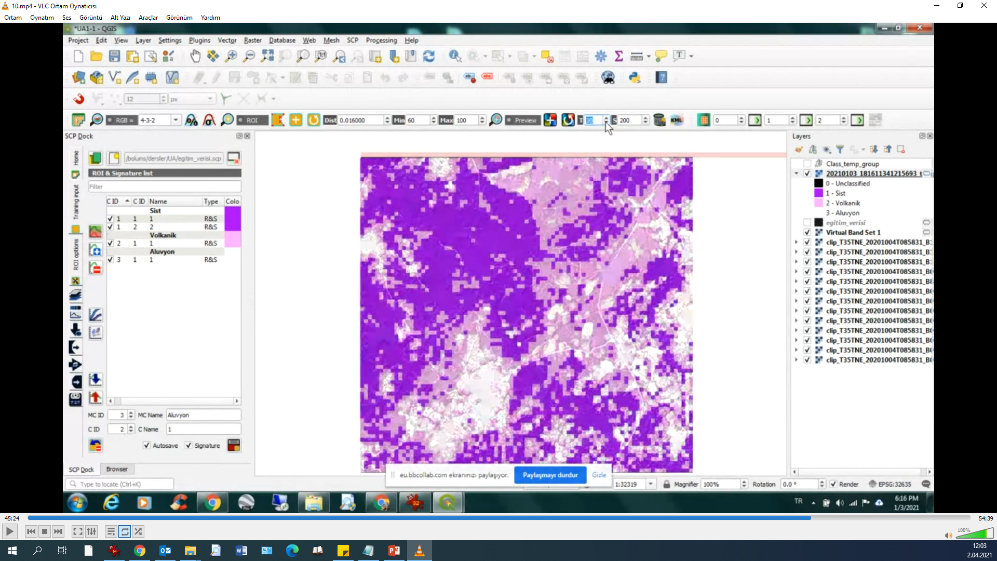 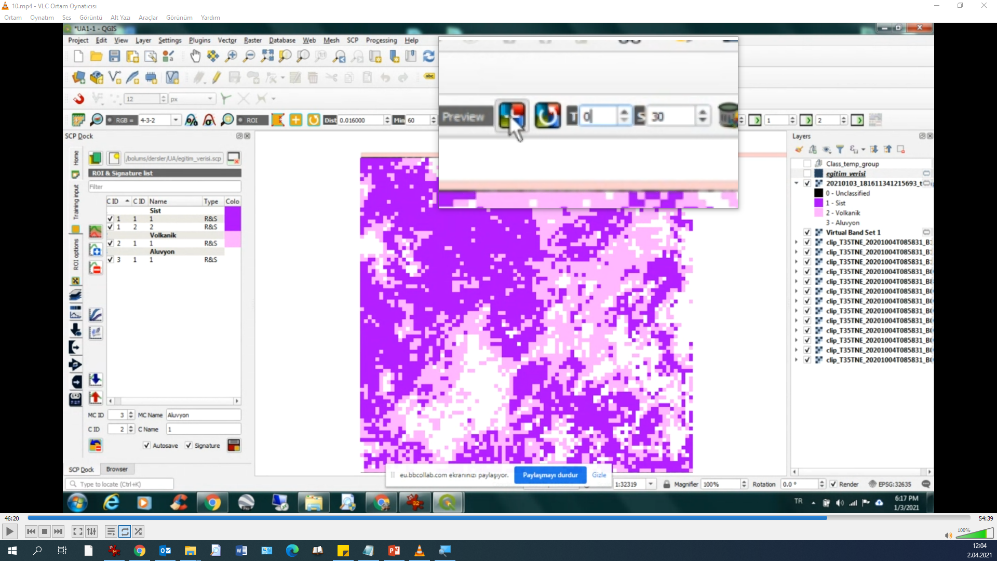 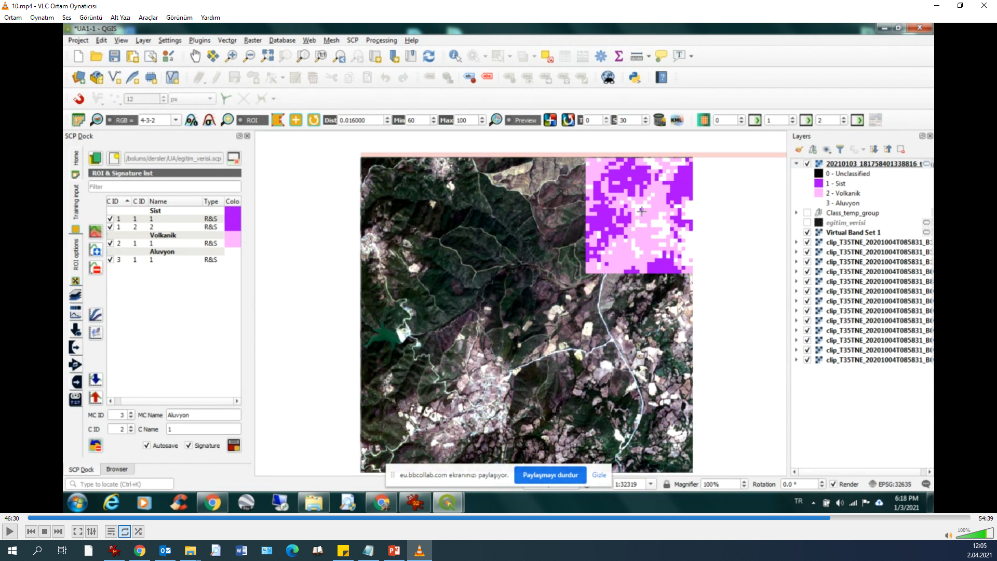 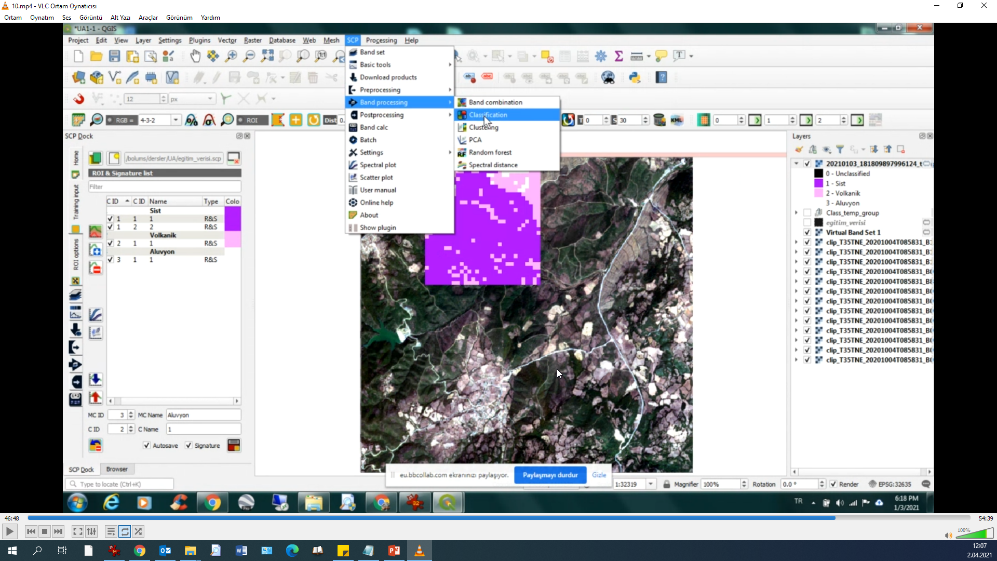 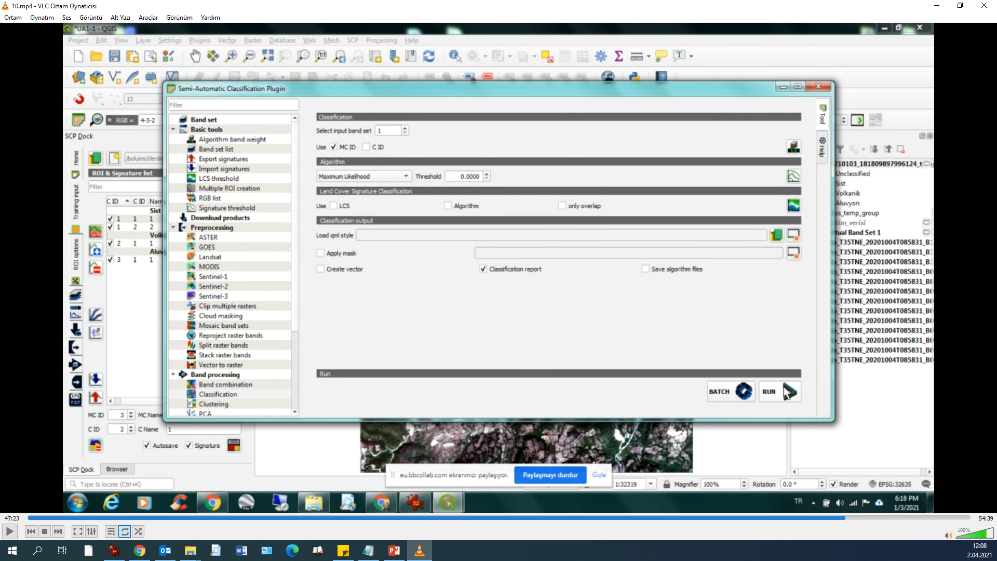 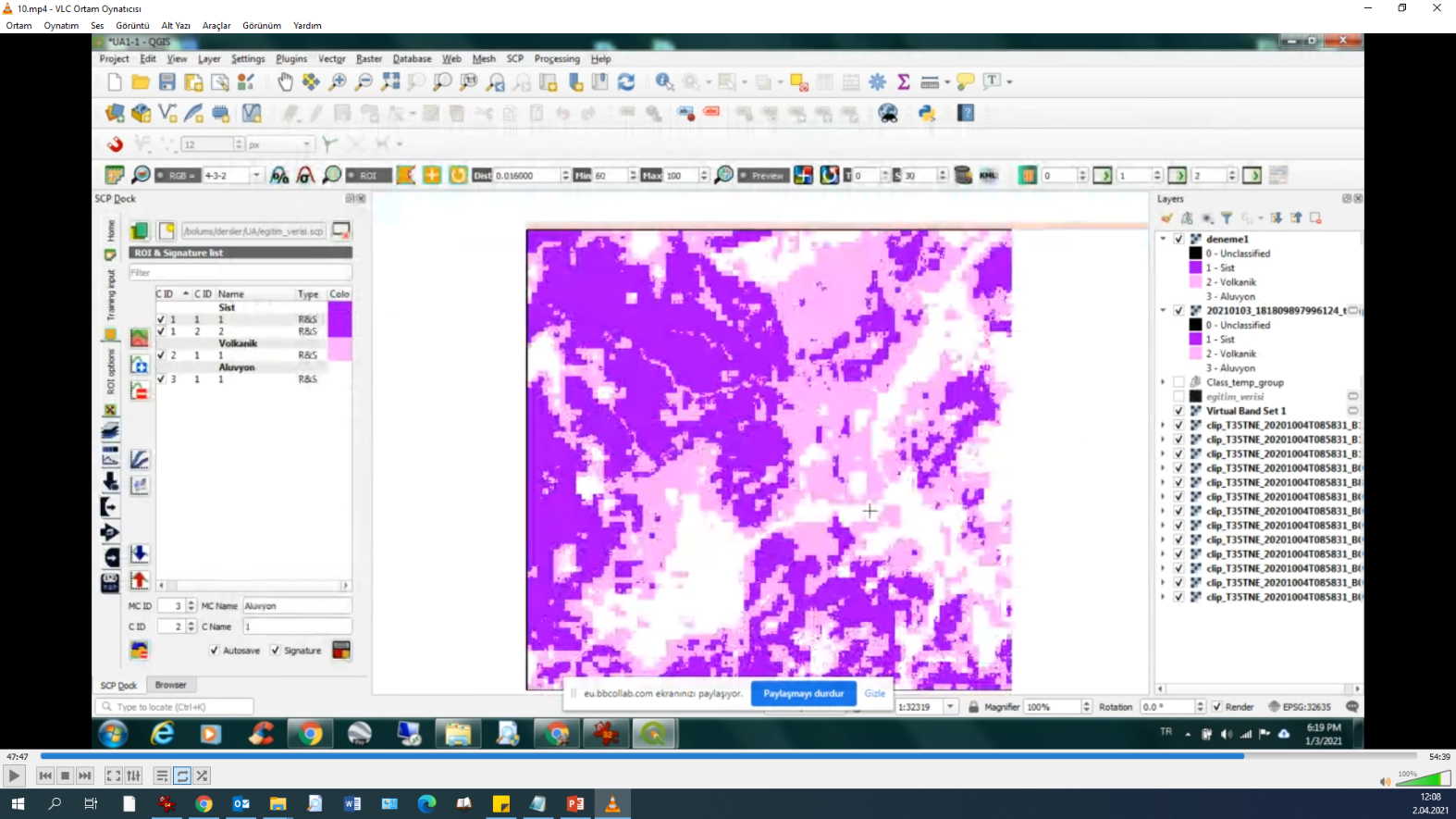